По размеру кастрюли бывают:
Кастрюли изготавливают из:
металла
стекла
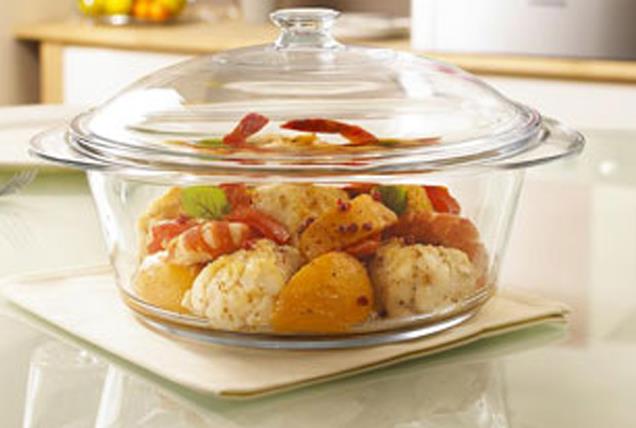 Что нужно знать при обращении с кастрюлей?
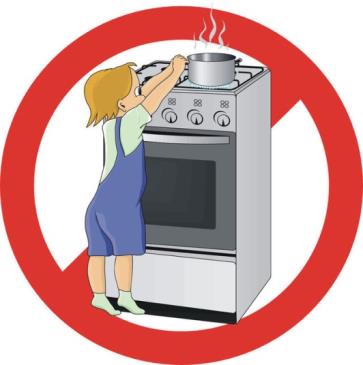 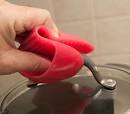 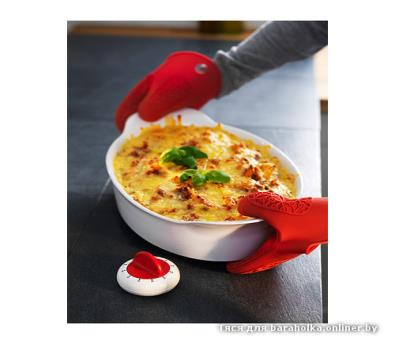 Результаты анкетирования
Проведённое анкетирование показало, что одноклассники знают о кастрюле не очень много. Посмотрим график.
Результаты
Сбор информации
Наиболее полную информацию по интересующему меня вопросу я получила, посетив библиотеку и воспользовавшись интернетом
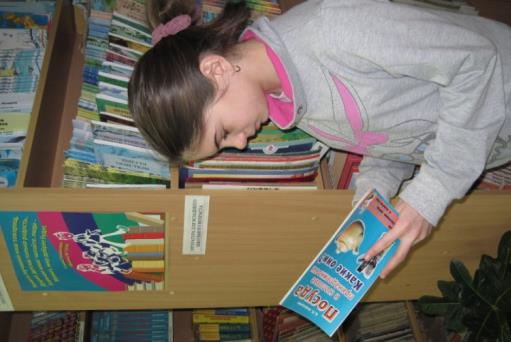 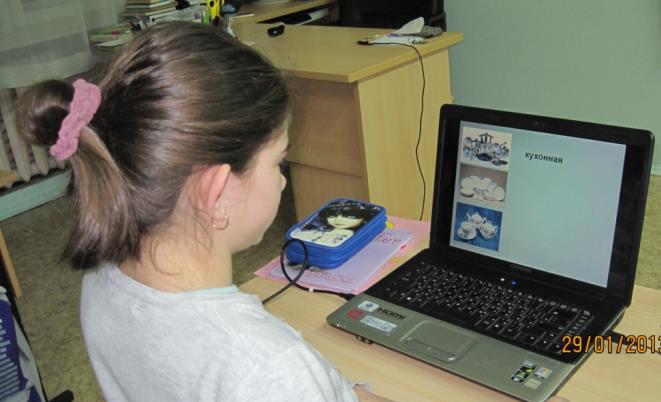 Выводы
Узнала историю появления кастрюли
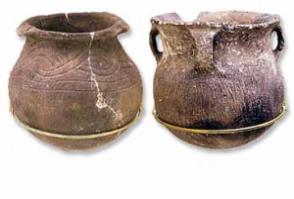 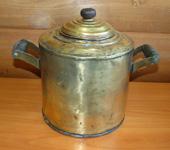 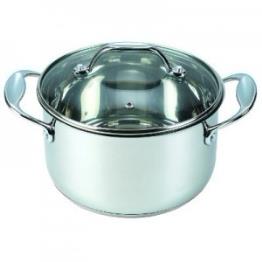 Выяснила, какими бывают кастрюли, их основные свойства
Размер
Материал
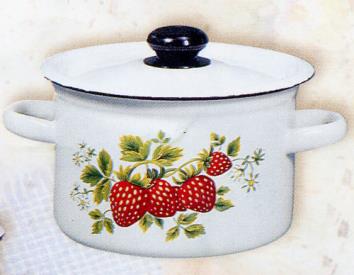 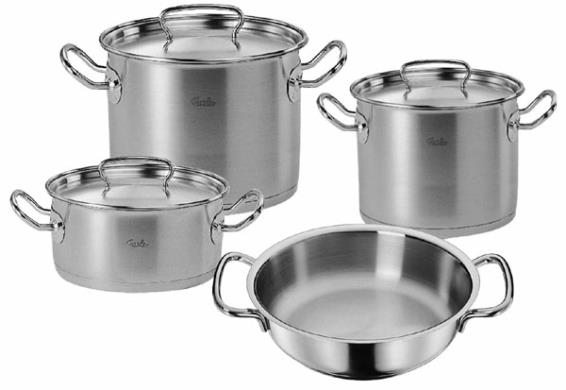 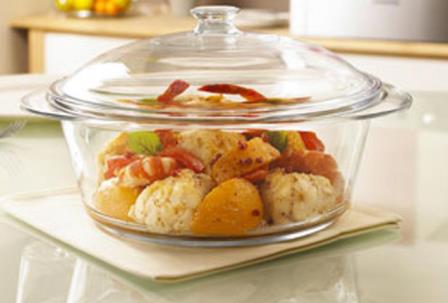 Правила обращения с кастрюлей
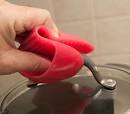 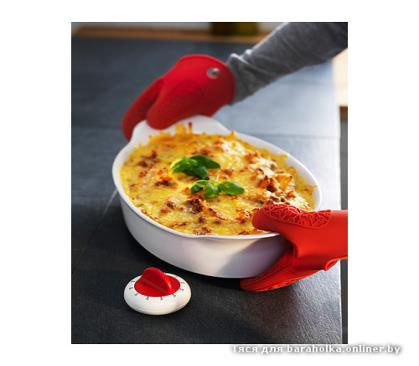 А самое главное, мы поняли:
посуда такой формой и с такими свойствами, как у кастрюли, подходит для приготовления жидких блюд (супа, компота, каши).
Источники:
http://media.nn.ru/data/ufiles/4/25/86/1258627.Z-50101.jpg  сковорода
http://ukusi.com/2011/07/27/istoriya-kastryuli/ древняя кастрюля
http://www.dvaveka.ru/printable.php?productID=3499 старая кастрюля старая 
http://www.bonami-posuda.ru/img/posuda/nmtz/pot/pot4.jpg эмалированная кастрюля
http://gurmaniac.com.ua/system/0000/3022/550a000.jpg?1331568147 стеклянная кастрюля
http://allpresents.ru/imgkatalog/profi4serve.jpg набор кастрюль  по размеру 4 
http://tvoyaposuda.by/index.php?id_cmcx=3869 современная кастрюля 
Фотографии из архива школы
Авторы проекта:
Егорова Наталья Александровна  f141976@yandex.ru
Ильина Ирина Геннадьевна
Uhvatova.irina@yandex.ru